Physics 7B-1 (A/B)
Professor Cebra
Winter 2010
Lecture 9
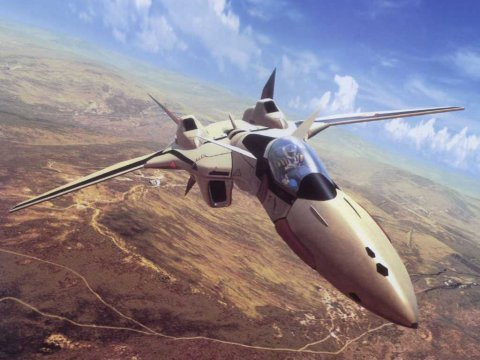 Kinematics
Newton’s Laws of Motion
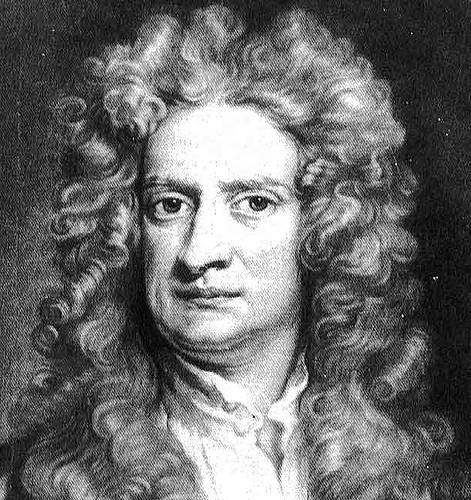 1st Law:  The velocity of an object will not change unless acted upon by a force

2nd Law:  The net force on an object is equal to the rate of change of momentum



3rd Law:  For every force there is an equal but opposite force
Newton’s First Law -- Statics
Long Range Forces
Act on the center of gravity
Gravitational Force
Electrical Force

Contact Forces
Act the point of contact
Consider every point of Contact
Normal Forces (Perpendicular to Surface)
Can take any value needed
Frictional Forces (Parallel to surface)
Can take any value up to msN
Dynamic friction = mDN
No Motion 
or
Constant Motion
Do sample problems here
Newton’s First Law -- Statics
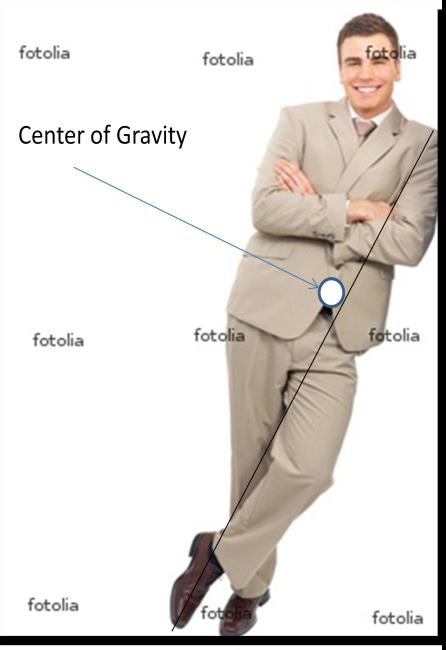 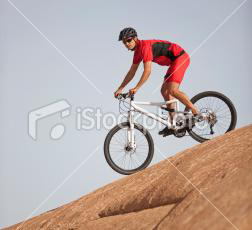 Newton’s Second Law -- Dynamics
Talk about vectors
F
R
v
F
When do we use force/torque? When do we use impulse?
Constant Acceleration
Applying the Kinematics Equations
Make a drawing to represent the system being studied

Decide which directions will be called positive and which negative

In an organized way, write down the values for any of the kinematic variables (x, y, v , a, t and initial values). Be alert for the implied meaning in the phrasing of the problem. For example, the phrase “starts at rest” implies that v0 = 0.

Determine which equation will provide the required answer using the information given.
Independence of Directions
Demo: Ball Drop
Vx
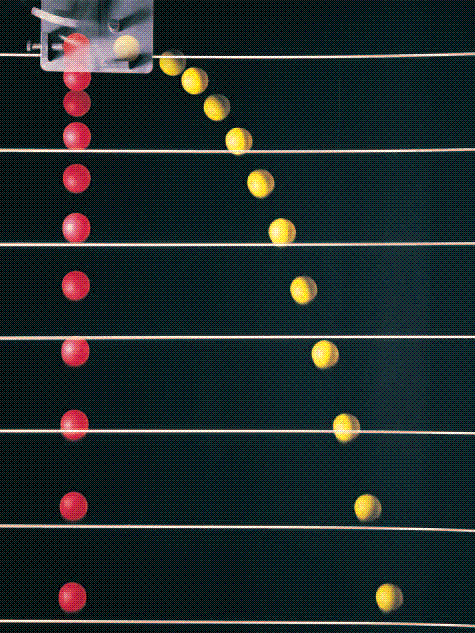 mg
mg
x = x0 + vx0t + (1/2)axt2
x = x0 + vx0t + (1/2)axt2
y = y0 + vy0t + (1/2)ayt2
F = mg = may
The Monkey Hunter
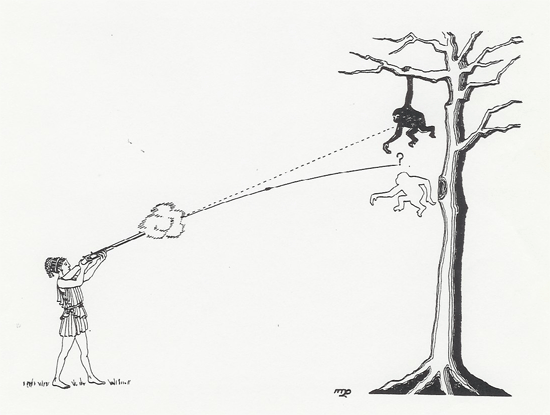 The monkey drops from the tree the moment that the rifle is fired. Where should one aim to hit the monkey as it falls?
The Monkey Hunter
ym = h + vy0t + (1/2)gt2
DEMO: Monkey Hunter
yb = 0 + v sin qr t + (1/2)gt2
h
v
q = arctan(h/x)
x
t = x/(v cos qr)
yb = ym  h = vt sinqr
sinqr = (h/vt) = (h/x)cosqr
tanqr = h/x
Maximum Trajectory
A projectile will follow a parabolic trajectory.
Which  firing angle will travel the furthest?

Flight time:
Demo: Water Rockets
y = y0 + vy0t + (1/2)ayt2  0 = 0 + v sinq t – (1/2)gt2  t = (2v/g) sinq
Distance traveled:
x = x0 + vx0t + (1/2)axt2  x = 0 + v cosq t + 0
x = v2 2sinqcosq/g 
x = v2 sin(2q)/g
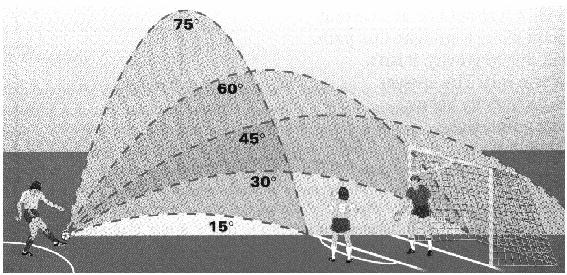 Maximum range when q=45
Rolling Bodies
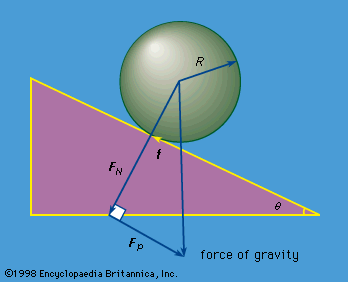 Angular Acceleration
= I a 
 = fR

Linear Acceleration
Ftot = ma
Ftot = mg sinq – f

a = a/R
Frictional Force:
f < msFN = msmg cosq
q
Normal Force:
FN = mg cosq
mg
Parallel Force:
FP = mg sinq
Inclined Planes
Which will go higher? A hoop or a frictionless puck?
Linear motion:     s = 0 + v0t – (1/2) ((mg sinq - f)/m) t2
Demo: Inclined Planes
Consider conservation of energy
Rotating Projectiles
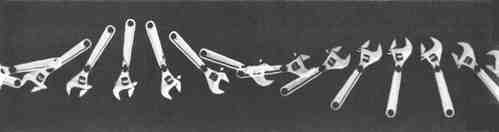 A body can rotate about a fixed pivot point.

A free body rotates about it center of gravity
DEMO:  Center of Gravity
Center of Gravity
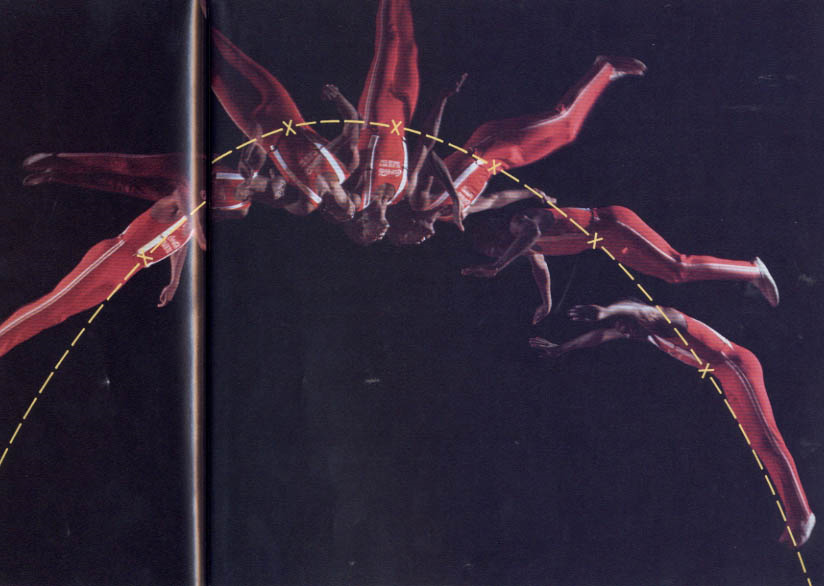 Extended body rotating with constant angular velocity
Parabolic trajectory of the center of mass
The center of gravity (or Center of mass) is the point about which an object will rotate. For a body under goes both linear projectile motion and rotational motion, the location of the center of mass will behave as a free projectile, while the extended body rotates around the c.o.m.
Center of Gravity
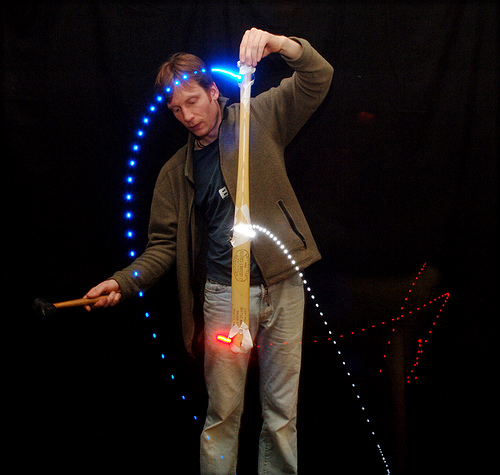 Parabolic trajectory of the center of mass
Angular impulse
Rotating Off Axis
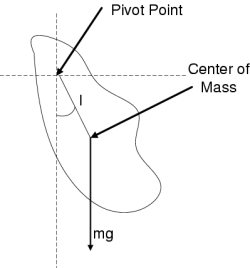 Pendulum System
θ
θ
Ftension
Fgravity
Announcements
The final exam will be Wednesday March 17th 3:30 – 5:30

Bring a student ID with picture
DL Sections
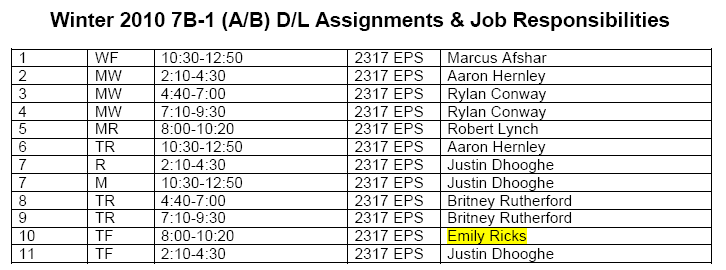 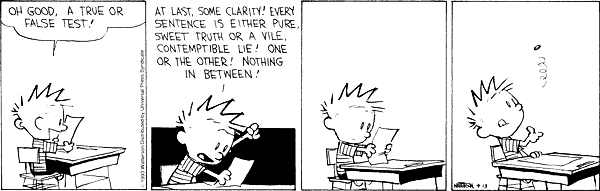 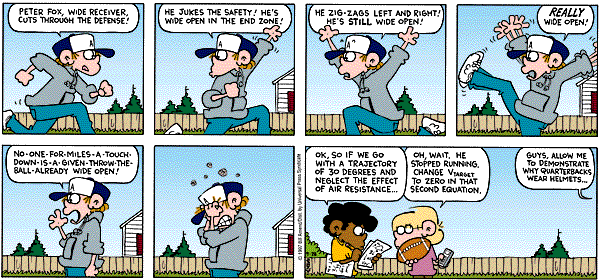 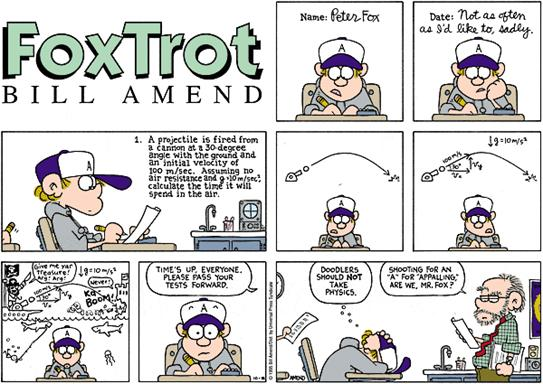